Intelligens rendszerfelügyelet (VIMIA370)
Felügyeletre tervezés
Kocsis Imre, Micskei Zoltán
[Speaker Notes: Utolsó módosítás: 2014.04.13.]
Felügyeletre tervezés
Szoftverkomponensek egy IT rendszerben:
Komponensek felügyelhetősége általában korlátos
Felügyelhetőségre tervezés: erős ipari nyomás
MS MOF, IBM Autonomic Computing
DevOps

Felügyeletre tervezéshez szükséges
Támogató API-k és platform mechanizmusok
Felügyeleti modell
Miért foglalkozzunk ezzel?
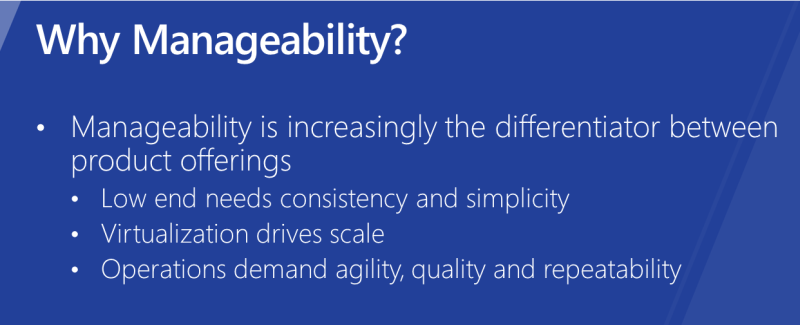 Forrás: Jeffrey Snover , Refaat Issa: Make your product manageable, SAC-644T, BUILD 2011.http://channel9.msdn.com/Events/BUILD/BUILD2011/SAC-644T
Miért lesz ez nekünk jó?
Milyen jó lenne:


Nem csak fut/nem fut látszódna az alkalmazásból
Hibát jelezné, és automatikusan lehetne beavatkozni
Alkalmazás jelezné a növekvő terhelést, automatikusan új kiszolgálót rakhatnánk alá
…
Szokásos szoftver kiadás:
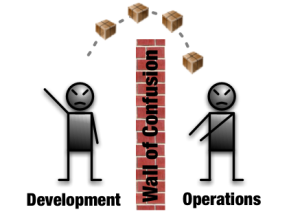 Forrás:  http://dev2ops.org, What is DevOps?
[Speaker Notes: Kép forrása: http://dev2ops.org/blog/2010/2/22/what-is-devops.html]
Felügyeletre tervezés - példa
Figyelem: felkészülés a házi feladatra

Felügyelt SW komponens: whitelisting HTTP proxy
Kliensek internet-hozzáférésének szűrése
Egyszerűsítés: egyszálú, nincs perzisztens HTTP, nincs SSL…

Analízis/modellezés: felügyelethez fontos
állapotok,
események,
metrikák és tulajdonságok,
beavatkozási lehetőségek meghatározása.
Példa: kezdeti állapotgép
A rendszer erőteljesen alulspecifikált; „érdekes” hibák, hosszadalmas hibakeresés…
[Speaker Notes: Első lépésként modellezzük valahogy a rendszer működését. A helyes működés leírása azonban még kevés, az ez alapján fejlesztett komponenst még nem nagyon tudnánk beilleszteni a meglévő felügyeleti rendszerünkbe, mert szinte csak működik/nem működik állapotokat látunk belőle kívülről.]
Példa: hibaesetek specifikálása
[Speaker Notes: Elkezdjük a hibaeseteket számba venni, és definiáljuk, hogy milyen hibás események hatására milyen állapotba kerüljön a rendszerünk.]
Példa: további hibaesetek
Megfigyelhetőség? 
Legegyszerűbb: állapotgép-futás (trace) lépéseinek naplózása
Példa: kiegészítés naplózással
Példa: kiegészítés naplózással
Biztos hogy minden lépés ugyanolyan fontos?
Log események kategorizálása - példa
(.NET Framework: System.Diagnostics.TraceEventType)
Log események kategorizálása - példa
Information
Information
Critical
Information
Critical
Verbose (inkább, mint Information)
Error
Error
logInit
logLoadOk
logConfigLoadError
logBindOk
logBindFailure
logClientRequest
logMalformedReq
logDeniedReq
…
Példa: metrikák
Funkció: kiszolgáló folyamat
Uptime
Funkció: kérés-válasz kiszolgáló
Beérkezett kérések száma
Sikeresen kiszolgált kérések száma
Funkció: HTTP proxy
Rosszul formáltság miatt eldobott kérések száma
HTTP hibakód miatt nem kiszolgált kérések száma
Nem whitelist-be eső kérések aránya
Uptime kivételével: valamilyen csúszóablakra nézzük
Az utolsó metrika: inkább adatbiztonsági aspektus
A többi egy része is átnyúlik a szolgáltatásbiztonságba
[Speaker Notes: További példa metrikák:
Elfogadott kérések száma
Visszautasított kérések száma
Elfogadott, de nem kiszolgált kérések száma
 kiszolg. TCP szintű hiba miatt nem kiszolgált kérések száma
 kliens TCP szintű hiba miatt nem kiszolgált kérések száma]
Példa: metrikák (folytatás)
Kérés-válasz kiszolgáló
Kliensek felé átlagos kiszolgálási idő (várakozás + végrehajtás)
Átlagos továbbított adatmennyiség
HTTP proxy
Saját kérések átlagos RTT-je
Megengedett oldalakra lebontva
Ha cache is: átlagos fogadott adatmennyiség
De akkor be lehet venni a szokásos cache metrikákat is
Ismét csak csúszóablakokra nézve
Példa: Futás közbeni állapot
Monitorozás / Lekérdezés
State:	ProcessRequest
Uptime:	00:03:14
NumRequests:	15
FailedRequest:	0
...
Naplózás
2010.03.20.;10:34;100;Information;Binding to port 80
2010.03.20.;10:34;101;Information;Waiting for request
...
2010.03.20.;10:35;102;Verbose;Request arrived
2010.03.20.;10:35;105;Error;Malformed request
Példa: Felügyeleti akciók
Terminálás
A modell már tartalmazza
Whitelist-állomány újratöltése
Ehhez a modellt is módosítani kellene!
A főbb nem megengedett, de kért oldalak listájának lekérése (+ gyakoriság, IP címek, …)
Ugye látszik, hogy bonyolultabb esetben mindezt (pl.) UML-ben ragadtuk volna meg?
Példa: hogy állunk most?
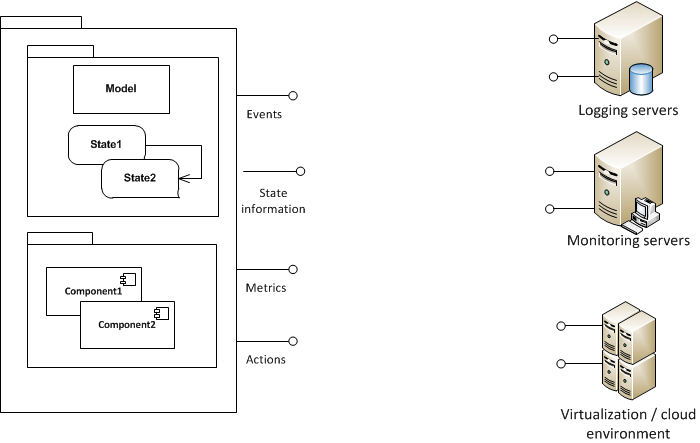 Integráció a rendszerfelügyelethez?
Naplózás: naplózó (osztály)könyvtárak
Kulcsrakész integráció platformszintű mechanizmusokhoz (pl. Event Log, WMI)
Hova naplózzon: konfiguráció, nem kód!
Példák: MS Enterprise Library, log4j, …

Metrikák lekérdezhetősége, műveletek
Jellemzően platform támogatás kihasználása
Példák: CIM szolgáltató készítése (pl.: .NET WMI provider), Java Management Extensions (JMX)
Tartalom
Felügyeletre tervezés

Mintapélda: felügyeleti modell elkészítése

Felhasználható technológiák
WMI szolgáltató készítése
MS Logging Application Block
Java Management Extensions (JMX)
WMI szolgáltatók (privoder)
Forrás: MSDN, http://msdn.microsoft.com/en-us/library/aa394553(VS.85).aspx
[Speaker Notes: Forrás: MSDN. WMI Architecture, http://msdn.microsoft.com/en-us/library/aa394553(VS.85).aspx

Megjegyzés: ez még a Windows 8 előtti állapot, Windows 8-ban bevezettek egy új natív API-t (MI API), amivel C/C++ nyelven lehet szolgáltatót írni COM használata nélkül.]
WMI szolgáltató készítése .NET-ben
Adatok megadása: attribútumokkal
WmiConfiguration: névtér megadása
ManagementEntity: osztály dekorálása
ManagementProbe: WMI-ból olvasható tulajdonság
ManagementTask: WMI-ból elérhető metódus
Példányosítás:
Singleton: csak egy példánya van
Multi-instance:  ManagementKey adja meg, hogy melyik példány kell nekünk
Futtatási mód:
Coupled: WMI szolgáltatás folyamatán belül
Decoupled: külön folyamatban, az alkalmazással együtt
Lásd a „Felügyeletre tervezés” segédletben
[Speaker Notes: MSDN. WMI Provider Extensions, http://msdn.microsoft.com/en-us/library/bb404670.aspx]
Egyszerű WMI szolgáltató C#-ban
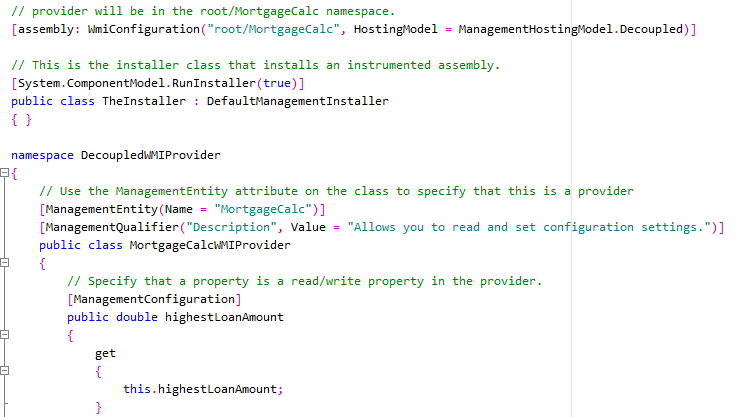 Hosting modell
Szolgáltató neve
WMI-ból lekérdezhető tulajdonság
Tartalom
Felügyeletre tervezés

Mintapélda: felügyeleti modell elkészítése

Felhasználható technológiák
WMI szolgáltató készítése
MS Logging Application Block
Java Management Extensions (JMX)
MS Enterprise Library
Patterns & Practices csapat
Tipikus feladatokra bevált megoldások gyűjteménye
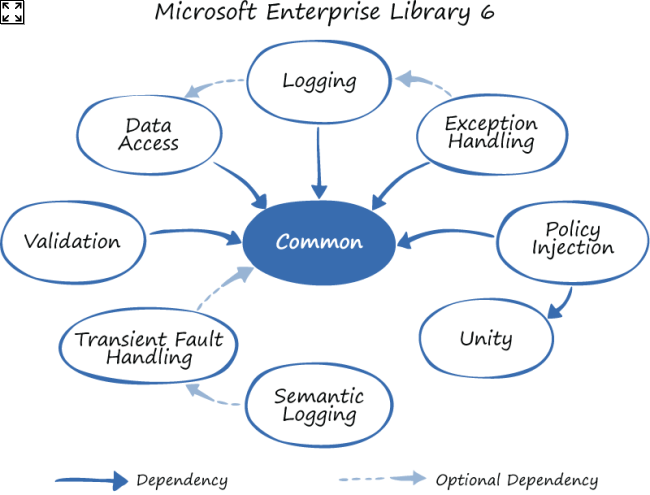 Logging Application Block áttekintése
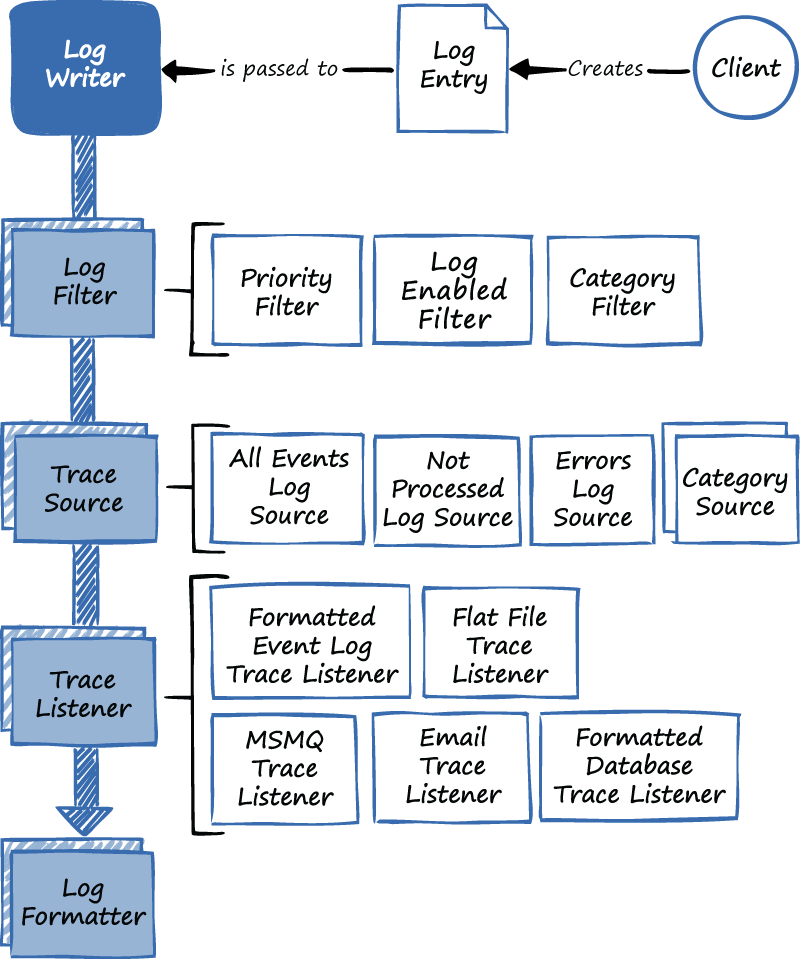 0. Bejegyzéseket naplózó saját kód
1. Előszűrés
2. „Forrásokba” helyezés
3. Forrásokhoz rendelt, különböző célokkal rendelkező nyelők
4. Nyelőkhöz rendelt formázás
[Speaker Notes: Az ábra forrása: http://msdn.microsoft.com/en-us/library/dn440731(v=pandp.60).aspx]
Log bejegyzések létrehozása
static void Main(string[] args) 
{ 
  LogWriter defaultWriter = (new LogWriterFactory()).Create(); 
  
  LogEntry entry = new LogEntry(); 
  entry.EventId  = 10; 
  entry.Severity = TraceEventType.Error; 
  entry.Message  = "LoggingTest program initialized"; 
 
  defaultWriter.Write(entry); 

  Console.WriteLine("Hello logging world"); 
}
Bejegyzés: LogEntry példány vagy közvetlenül a Write() változatai
[Speaker Notes: Elkérjük a konfiguráció által megadott aktuális LogWriter-t
Beállítjuk a bejegyzés tulajdonságait
ID-t mindig adjunk meg!
Kiíratjuk a log bejegyzést

FIGYELEM: a kódban sehol sem adtuk meg, hogy hova naplózzunk, azt a konfigurációs fájl határozza meg futási időben!]
Enterprise Library Configuration Tool
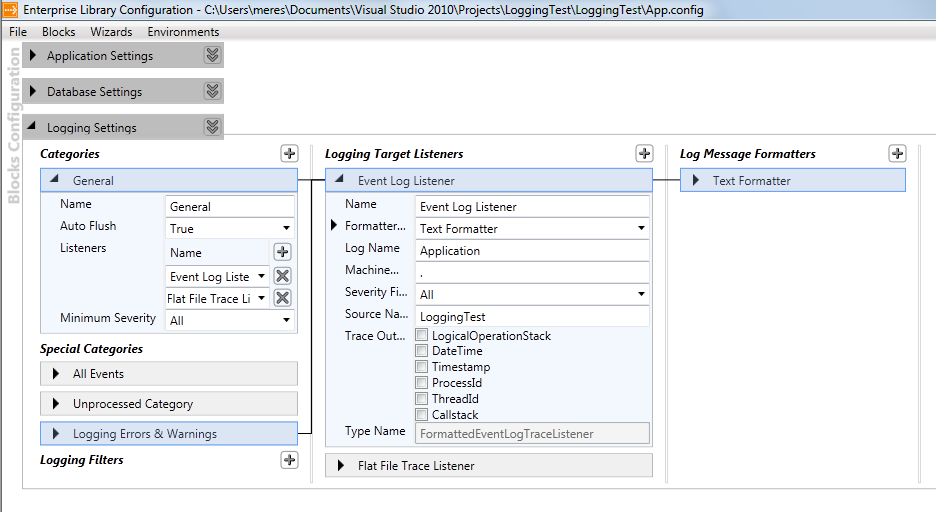 Grafikus szerkesztő az XML-hez
Logging Application Block
Log esemény kiíratása Eseménynaplóba
Átkonfigurálás: 
naplózás egy szöveges állományba is
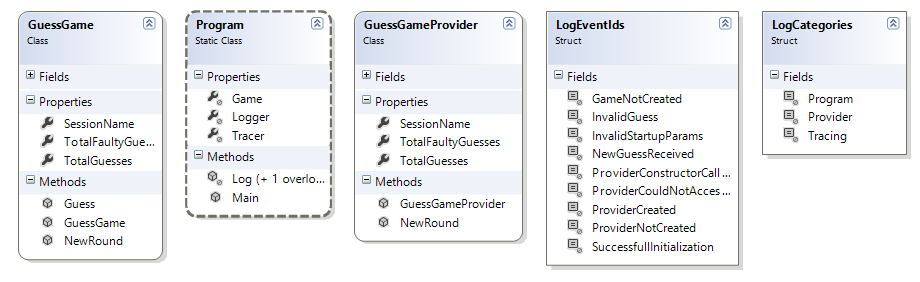 Tanácsok naplózáshoz
Tervezzük meg előre az eseményeket!

Mindig legyen ID-ja egy bejegyzésnek!

Ne kódból, hanem konfigurációból állítsuk, hogy pontosan hova naplózzon!

Súlyosság / prioritás / kategória egymástól független beállítási lehetőségek
Linkek
Microsoft Enterprise Library 6.0
http://msdn.microsoft.com/en-us/library/dn169621.aspx 
Letölthető, teljes dokumentáció
http://entlib.codeplex.com/


Lásd még a Felügyeletre tervezés segédletet
[Speaker Notes: http://msdn.microsoft.com/en-us/library/dn169621.aspx
http://entlib.codeplex.com/]
Tartalom
Felügyeletre tervezés

Mintapélda: felügyeleti modell elkészítése

Felhasználható technológiák
WMI szolgáltató készítése
MS Logging Application Block
Java Management Extensions (JMX)
Modern folyamat-virtuálisgépek felügyelete
.NET
Windows
platform
WMI
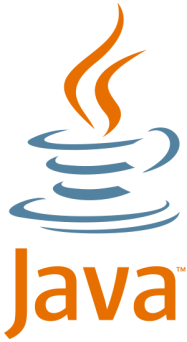 WinRM
Eventing
Logging
Perf. Counters
A Java platform és menedzsmentje
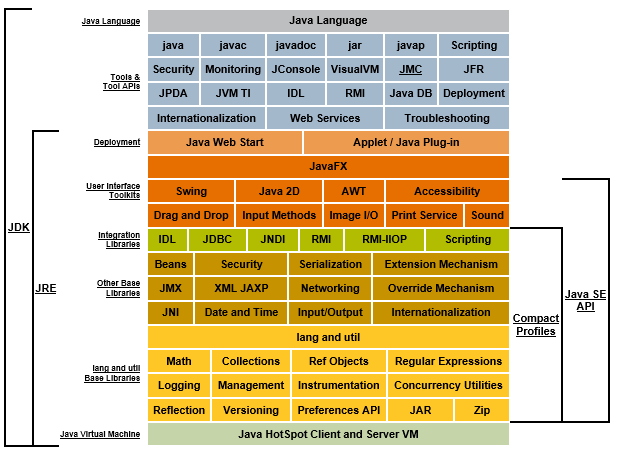 [Speaker Notes: Lásd: http://www.oracle.com/technetwork/java/javase/tech/index.html]
JRE felügyeleti támogatás
Java API: platformszintű információk lokális elérésére 
java.lang.management
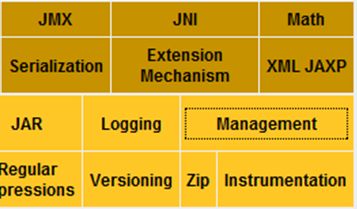 Platform felügyeleti adatok: MXBean-ek
Platform felügyeleti adatok: MXBean-ek
Betöltött/kiürített osztályok száma
Szál-statisztikák és információk (zárak, StackTrace, …)
VM adatok, indítási paraméterek, példány név, classpath, …
Platform felügyeleti adatok
Java Mission Control (JDK része!)

Csatlakozás JVM-hez

MBean Server megnyitása

Platform adatok lekérdezése
[Speaker Notes: Java Mission Control leírás: http://docs.oracle.com/javase/8/docs/technotes/guides/jmc/]
Saját alkalmazások felügyelete
Jó lenne hasonlóan: objektum írja le az aspektust
DE: Valami registry / broker is kell (pl. metaadatok)
Távoli hozzáférés?
JRE felügyeleti támogatás
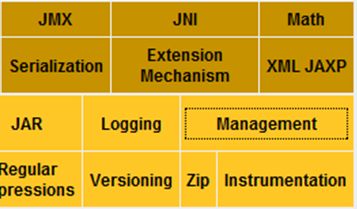 Instrumentációs és (távoli) menedzsment Java API
Deklarációs mechanizmusok
Szükséges platform-támogatás
javax.management(.*)
JMX (Java Management Extensions)
„Kibocsájtó”: 	Java Community Process (JCP)
Megalkotók: 	Sun, IBM, Apache, BEA, …
Verzió: 		JMX 2.0, JSR255 (2008)			
Cél: 		A Java platform és alkalmazások 				menedzsmentjének szabványosítása, szerver és 			kliens oldali API-k és elvárt szolgáltatások 			megadásával
Impl.: 		J2SE 5.0-tól és J2EE 1.4-től kötelező
JMX - architektúra
MBean-ek
Managed Bean: alapvetően egy Java objektum
Bean osztály: elnevezési, létrehozási és viselkedési konvenciók
Szinte akármit reprezentálhat
Platform MBean-ek (MXBean): JVM erőforrások
EE környezetek szolgáltatásai (JDBC, tranzakciókezelés, …)
Saját modell
MBean-ek nevei
Az MBean-ekre objektum-referenciánk nincs! 

Objektumnév (ObjectName):
Forma:	      domain:key=value,key=value…
Domain név: egyszerű, nem hierarchikus névtérkezelés
+ kulcs tulajdonságok rendezetlen halmaza
Az „eredeti” típus (Java osztály) nem jelenik meg!
Best practice: „type” és „name” nevű kulcsok

MXBean-ek: szabványos nevek
MBean név példák
Catalina:type=Cache,host=localhost,path=/tomcat-docs 

Catalina:type=Cache,host=localhost,path=/servlets-examples 

Catalina:type=ThreadPool,name=jk-8009

java.lang:type=Runtime

java.util.logging:type=Logging 

com.sun.management:type=HotSpotDiagnostic
[Speaker Notes: Az első példában a Catalina az objektumnév első része, utána a kettőspont után következnek a kulcsok felsorolása. Ebben az esetben a path az, ami megkülönbözteti az egyes példányokat.
A java.util.logging példa mutatja, hogy bár az objektumnév csak egy sztring, és nincs benne hierarchia, megfelelő konvenciót alkalmazva azért bele lehet csempészni a hierarchiát.]
MBeanServer
MBean-eket nyilvántartó „broker” objektum
Távoli és lokális interfészei különböznek!
Műveletek:
Létrehozás/törlés
Keresés (név és név-minta szerinti)
Lekérdezés (attribútum- és metódushalmaz)
Attribútumok olvasása és írása
Metódusok hívása
Jelzésekre feliratkozás
Konnektorok
MBeanServer(-ek) lokális elérése: Factory minta
static MBeanServer ManagementFactory.getPlatformMBeanServer()
Másik JVM-ből?
Konnektorok
MBean-ek fejlesztése
Egy MBean egy konkrét Java osztály, ami
Implementálja a saját MBean interfészét vagy
a DynamicMBean interfészt, illetve
Opcionálisan a NotificationBroadcaster interfészt

Az első opció: „standard” MBean
Menedzsment interfész: egyszerű szabályok a struktúrán
Standard MBean példa – interfész
Az osztálynév: MyClass
public interface MyClassMBean {

	public int getState();
	public void setState(int s);
	public void reset();

}
Van megfelelő getter/setter: a State attribútum látszani fog
További művelet
[Speaker Notes: Az Mbean interfész nevének MBean-re kell végződnie, és az eleje a menedzselt osztály neve.]
Standard MBean példa – megvalósítás
public class MyClass implements MyClassMBean{

 private int state = 0;
 private String hidden = null;

 public void warble(){}

 public String getHidden(){return hidden;}
 public void setHidden(String h){hidden = h;}

 public void setState(int s) {state = s;}
 public int getState() {return state;}

 public void reset() {state = 0;}

}
Rejtett marad
+ a publikus konstruktorok látszanak (az MBeanServer is példányosíthat)
Standard MBean példa – regisztráció
public static void main(String[] args){

 MBeanServer mbs =   
  ManagementFactory.getPlatformMBeanServer();

 MyClass m = new MyClass();

 try {
	mbs.registerMBean(m, 
		new ObjectName("inf.mit.bme.hu:" + 		"type=MyClass,name=probe"));
 […]
Platform MBeanServer: távoli hozzáférés
java -Dcom.sun.management.jmxremote.port=9004 \
 -Dcom.sun.management.jmxremote.ssl=false \
 -Dcom.sun.management.jmxremote.authenticate=false \
 ManagedApp
FIGYELEM: NEM BIZTONSÁGOS!
(Lokális hozzáférés máshogy)
Standard MBean példa
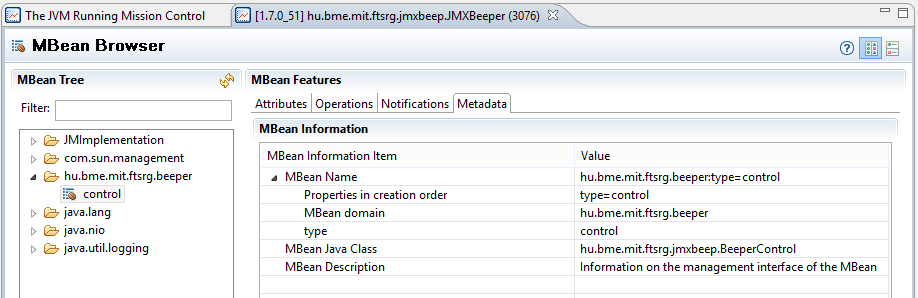 JDK-támogatás
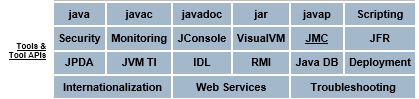 Saját JMX alkalmazás megfigyelése
Java Mission Control

Csatlakozás az alkalmazást futtató JVM-hez

Saját MBean: 
metaadatok
tulajdonságok lekérdezése
beavatkozás
Linkek
JMX technology page (Oracle):
http://docs.oracle.com/javase/7/docs/technotes/guides/jmx/index.html 
JMX tutorial:
http://docs.oracle.com/javase/tutorial/jmx/index.html 
JMX adatbiztonság-menedzsment (hitelesítés / titkosítás):
http://java.sun.com/javase/6/docs/technotes/guides/management/agent.html